Next Generation 802.11n
Dina Katabi

Jointly with Kate Lin and Shyamnath Gollakota
[Speaker Notes: Today I’m going to present is about MIMO as a first-class citizen in 802.11.
The traditional 802.11 protocol was designed for single-antenna systems.
When MIMO emerges, it’s just an add-on.
However, if we rethink 802.11 design for MIMO, we can get a much higher throughput.]
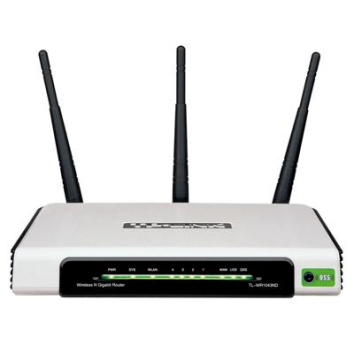 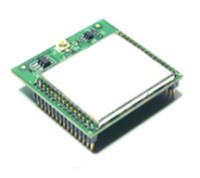 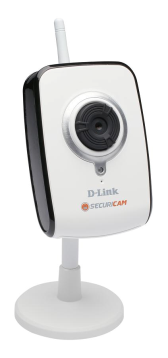 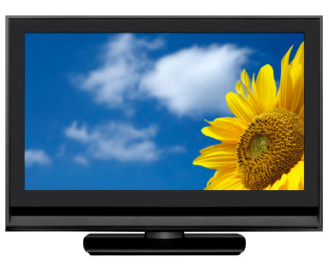 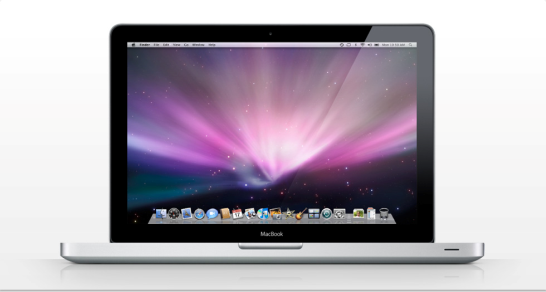 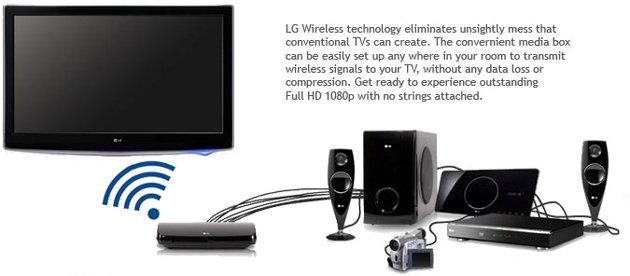 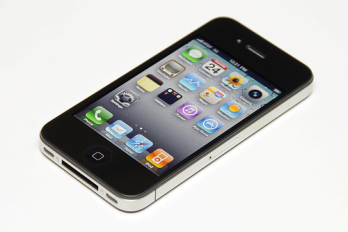 1-antenna devices
2-antenna devices
3-antenna devices
Wireless nodes increasingly haveheterogeneous numbers of antennas
[Speaker Notes: MIMO technologies are emerging, and we are having more and more antennas in a single device.
 
But, on the other hand, there are still many devices limited by their physical size, so they can only support a single antenna.  
There are also some in the middle.
So, what we see today is that wireless devices increasingly have heterogeneous numbers of antennas and different mimo capabilities.]
802.11 Was Designed for 1-Antenna Nodes
Alice
Bob
Chris
When a single-antenna node transmits,
multi-antenna nodes refrain from transmitting
[Speaker Notes: However, 802.11 was originally designed for single-antenna devices.
 
In today’s 802.11, when a single-antenna node transmits, all mimo nodes refrain from transmitting.]
But, MIMO Nodes Can Receive Multiple Concurrent Streams
Alice
Bob
Chris
[Speaker Notes: This is however undesirable because, in principle, mimo nodes should be able to receive multiple packets concurrently.

For example, Bob’s receiver has two antennas, so should be able to receive two concurrent packets.
Given that Alice is only transmitting one packet on the medium, Bob can actually transmit another packet to his receiver.

Similarly, Chris’s receiver has three antennas, so, supposedly, can get another packet from Chris, in the presence of two ongoing transmissions.

Ok, great, we have concurrent transmissions.]
It’s Not That Simple
Interference!!
Interference!!
Alice
Bob
Chris
But, how do we transmit without interfering at receivers with fewer antennas?
[Speaker Notes: But how about Alice’s receiver?
Alice’s receiver only has one antenna, so he can only decode one packet.
If Bob just transmits, he is gonna interfere with Alice’s receiver.

Similarly, if Chris just transmits, both Alice’s and Bob’s receivers will get hurt.

So, the question is how can we transmit concurrently, but without interfering with any existing transmissions?]
Goal
Enable concurrent transmissions
without harming ongoing transmissions
802.11n+
[Speaker Notes: Our goal is to have concurrent transmissions across mimo nodes, 
But without harming all ongoing transmissions.


In this talk, I’m going to introduce 802.11n+]
802.11n+
Enables 802.11 nodes to contend for both time and concurrent transmissions 

Maintains random access
[Speaker Notes: N+ is the first protocol that allows mimo nodes to join ongoing transmissions without interfering with them.

Not only this, but also it maintains all the great properties of random access, which is the main reason why we love today’s 802.11 because it allows us to access the medium in a fully distributed way.

Finally, n+ is implemented, and shown in practice  to improve the throughput.]
How to transmit without interfering with receivers with fewer antennas?
Interference nulling
Interference alignment

How do we achieve it in a random access manner?
Multi-dimensional carrier sense
[Speaker Notes: To achieve our goal, we will need to answer two questions.

How to transmit concurrently?

And how to do it in random access?]
How to transmit without interfering with receivers with fewer antennas?
Interference nulling
Interference alignment

How do we achieve it in a random access manner?
Multi-dimensional carrier sense
[Speaker Notes: Let’s start by answering our first question.
How can we transmit without introducing interference?]
Interference Nulling
Alice
nulling
Bob
Signals cancel each other at Alice’s receiver
Signals don’t cancel each other at Bob’s receiver
Because channels are different
[Speaker Notes: The answer to that is interference nulling.
So, how does it work?
Say Alice is already transmitting a packet.
And Bob wants to transmit a concurrent packet y to his receiver.

To ensure not to interfere with Alice’s receiver, Bob can null his signal at Alice’s receiver.]
Interference Nulling
Alice
Bob
Signals cancel each other at Alice’s receiver
Signals don’t cancel each other at Bob’s receiver
Because channels are different
Bob’s sender learns channels either by feedback from Alice’s receiver or via reciprocity
[Speaker Notes: In particular, he can use his first antenna to transmit his packet  y multiplied by some given variable alpha. 
The signal goes through a channel h1.
Then, Alice’s receiver will see an interference h1ay from Bob.

Bob can use the other antenna to transmit by 
Then, the signal goes through a different channel h2.
So, now Alice’s receiver will get an interference, which is the summation of these two signals from Bob.

Nulling the signal means that we want to force this interference to be 0, which is doable. 
Regardless of the channel values, we can always pick some alpha beta to satisfy this constraint such that two signals will sum up to 0 at Alice’s receiver.
Then, Alice’s receiver will not see any signal from Bob.
So, this is how nulling works.

But, one thing worth to notice is that such nulling doesn’t prevent Bob’s receiver from receiving his signal.
This is because the channels received by Bob’s receiver are different from h1 and h2, Cancelling signals for Alice’s receiver doesn’t mean that cancelling signals for Bob’s receiver.
That’s why Bob can transmit a packet to his receiver.]
Interference Nulling
Alice
Bob
Q: How to transmit without interfering with receivers with fewer antennas?
A:  Nulling
Interference Nulling
[Speaker Notes: So far, we have an answer to our question.
To transmit without interfering with ongoing transmission, we can use nulling and now we know how to null the signals.

But are we done?]
Alice
Bob
Chris
[Speaker Notes: What if we have more mimo nodes, like Chris, who also wants to transmit concurrently]
Is Nulling Alone Enough? NO!!
NO!
Alice
Bob
Chris
[Speaker Notes: Can we just use nulling to allow Chris to transmit without interfering with either Alice’s receiver or Bob’s receiver?

Unfortunately, the answer is no. 
Turns out that when we want to support more concurrent transmissions, nulling alone is not enough.

For example, if Chris wants to transmit concurrently, he should not interfere with both Alice’s receiver and Bob’s receiver.]
Is Nulling Alone Enough? NO!!
NO!
Chris needs to null at three antennas
Alice
Bob
Chris
[Speaker Notes: To do that, Chris will need to cancel his signals for three antennas, one at Alice’s receiver and two at Bob’s receiver.

The bad news is it is not doable.

This is because a 3-antenna transmitter cannot null his signals at 3 receive antennas.

Let’s see why.]
Is Nulling Alone Enough? NO!!
NO!
null
Alice
Bob
Chris
Transmit Nothing!!!
Are we doomed?
No, we can use interference alignment
[Speaker Notes: If Chris wants to transmit a packet z, as before, he can transmit a weight version of the signal z. 

We can write the nulling equations.
We will have one equation for each antenna we want to null the signal, which should be set to 0.

We don’t need to worry about these equations, because the details are not so important.
The important thing is that the only solution for these equation is to set all variables to 0, which means that Chris is not transmitting at all.
Clearly, this solution is clearly not what we want, because this means that Chris cannot transmit anything to his receiver.
This is why nulling doesn’t work.


But, are we doomed? Is there any way to get three concurrent transmissions?

The reason why nulling is not doable is because making your signal invisible is a very strong constraint. 

But, does Chris really need to make his signals invisible for every receiver? 

Fortunately, no! 
I’m going to show you that Chris doesn’t really need to cancel his signals for both Alice’s receiver and Bob’s receiver.
In fact, Chris can use a new technique, called interference alignment, to transmit his packet.

Let me explain to you how interference alignment works.]
MIMO Basics
N-antenna node receives in N-dimensional space
antenna 1
antenna 2
antenna 1
antenna 2
antenna 1
antenna 3
[Speaker Notes: To understand what is alignment, I will need to introduce to you some very important properties of MIMO.

The first thing we need to know is that an n-antenna node receives in n-dimensional space.
What does that mean?

If I have a single-antenna receiver, I receives signals at only one antenna, so I receive signals in one-dimension.

But, if I have two antennas, I will receive the signal at the first antennas, and also receive the signal at the second antenna. 
So really I’m receiving a vector in a two-dimensional space.

Similarly, a three-antenna node receives at each antenna a different signal, so the received signal is a vector in a three-dimensional space.

We can even generalize it to an n-antenna node, which will receive in n-dimensional space.]
MIMO Basics
N-antenna node receives in N-dimensional space
N-antenna receiver can decode N signals
2-antenna receiver
y1
y2
[Speaker Notes: The second thing we need to know is that the transmitter can rotate the received signal to whatever direction he wants.

For example, if someone is transmitting a signal, then this 2-antenna receiver receives a vector y in his two-dimensional space.
Say we want to rotate the received signal to y’.

We can easily do that.

First thing to note is that we can always write y’ as Ry, where R is a rotation matrix.

So, to rotate the received signal y to y’, all the transmitter has to do is to multiply its  transmitted signal by the same rotation matrix R.

So, now we can rotate the signal to a new direction y’.]
MIMO Basics
N-antenna node receives in N-dimensional space
N-antenna receiver can decode N signals
Transmitter can rotate the received signal
y’
y
2-antenna receiver
= Ry
Rotate by multiplying transmitted signal by a rotation matrix R
[Speaker Notes: The second thing we need to know is that the transmitter can rotate the received signal to whatever direction he wants.

For example, if someone is transmitting a signal, then this 2-antenna receiver receives a vector y in his two-dimensional space.
Say we want to rotate the received signal to y’.

We can easily do that.

First thing to note is that we can always write y’ as Ry, where R is a rotation matrix.

So, to rotate the received signal y to y’, all the transmitter has to do is to multiply its  transmitted signal by the same rotation matrix R.

So, now we can rotate the signal to a new direction y’.]
Interference Alignment
2-antenna receiver
I1
I2
wanted signal
If I1 and I2 are aligned,
 appear as one interferer
 2-antenna receiver can decode the wanted signal
[Speaker Notes: With this basic understanding about mimo, next, let me use a very simple example to explain what is interference alignment.

Let’s consider a 2-antenna node who is receiving one signal he wants and another signal he doesn’t want.

Because he has two antennas, he can decode these two signals to get the signal he wants.

But, say that we have the second interferer. 
Now this two-antenna receiver cannot decode these three signals in his two-dimensional space.
So, he cannot get the signal he wants.

But If  this new interferer can somehow align his signal along the direction of  the first interferer by rotating his signal,]
Interference Alignment
2-antenna receiver
I1 + I2
wanted signal
If I1 and I2 are aligned,
 appear as one interferer
 2-antenna receiver can decode the wanted signal
[Speaker Notes: , this receiver will see only one interference.
Then, it looks like there are only two signals on the medium, so he can still decode two signals.
One is the signal he wants, the other is the sum of two interferences he doesn’t want.

Ok, now we know how to align the signal.]
Use Nulling and Alignment
Null as before
Alice
nulling
Bob
Chris
aligning
Bob
Alice(unwanted)
Chris
[Speaker Notes: Ok, let’s go back to see why this alignment is a very nice property for solving our problem.

Remember that Chris doesn’t want to interfere with both Alice’s receiver and Bob’s receiver.

For Alice’s receiver, Chris can still use nulling to cancel his signal. That’s fine.

However, for Bob’s receiver, we are going to use this new concept: interference alignment.

What we do is to leverage the fact that Bob’s receiver is already receiving some signals from Alice,
But he doesn’t want that signal.
So it doesn’t hurt to put another interference on top of Alice’s signal.

Basically, Chris doesn’t really need to completely cancel his signal for Bob’s receiver.
All he has to do is to align his signal with Alice’s signal.]
Use Nulling and Alignment
Alice
nulling
Bob
Alice + Chris(unwanted)
aligning
Bob
2-signals in 2D-space
Can decode Bob’s signal
Chris
[Speaker Notes: As a results, from the perspective of Bob’s receiver, it looks like there are still only two signals, one is Bob’s signal, the other is this garbage signal, which is the combination of Alice and Chris.
So, he can still decode these two signals.

Even though he can not decode Alice’s and Chris’s signal individually, but it doesn’t matter because he doesn’t want these two signals.
The important thing is that he can get what he wants, which is Bob’s signal.

Ok, we’ve shown that we can use nulling and alignment to transmit three concurrent packets.
Therefore, n+ allows all senders to transmit, but the throughput will be as high as if only the three-antenna sender is transmitting all the time.
And this is the maximum throughput we can get for this topology.

Of course, there are more details about how to fully implement interference nulling and interference alignment, and these are described in the paper.
The thing I want to emphasize is that we can do the same process for any generic scenario.
Specifically, in our paper,]
Use Nulling and Alignment
Alice
3 packets through receivers have fewer than 3 antennas
Bob
Chris
[Speaker Notes: What if we have more mimo nodes, like Chris, who also wants to transmit concurrently]
MAC Protocol
Each sender computes in a distributed way
where and how to null
where and how to align

Analytically proved:
# concurrent streams = # max antenna per sender
[Speaker Notes: we have a general protocol, which allows each sender to compute where and how to null, also where and how to align in a distributed way.

We also proved that the number of concurrent streams can be equal to the maximum number of antennas supported by any sender.]
How to transmit without interfering with ongoing transmissions?
Interference nulling
Interference alignment

How do we achieve it in a random access manner?
Multi-dimensional carrier sense
[Speaker Notes: So, we achieve our goal.
Now, we know how to use the combination of nulling and alignment of transmit concurrently.]
How to transmit without interfering with receivers with fewer antennas?
Interference nulling
Interference alignment

How do we achieve it in a random access manner?
Multi-dimensional carrier sense
[Speaker Notes: But, the second question is can we achieve this goal without loosing random access?]
Centralized controller
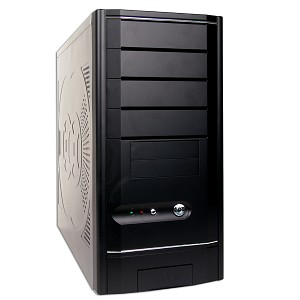 Alice
Bob
Chris
[Speaker Notes: Even though I know how to use nulling and alignment to transmit concurrently,
but how can I know who is transmitting, and how many transmissions are already on the medium.

To get this information, one possible solution is to have all nodes send the information to a central controller.]
Centralized controller
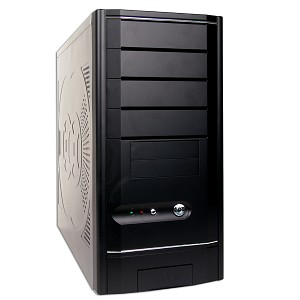 Alice
Bob
Bob, Chris, both you can transmit a packet concurrently
Chris
But, lost the benefit of 802.11 random access
n+ maintains random access!
[Speaker Notes: Then the central controller can do some scheduling and tell Bob and Chris, say, hey you guys both can transmit a packet concurrently with Alice.. 

However, this is not what we want because we are going to lose everything we love about 802.11, which is random access, which is no coordination, which is no scheduling.

What we really  want is to be able to transmit concurrently, but,  at the same time, maintain the great random access nature]
In 802.11, contend using carrier sense
But, how to contend despite ongoing transmissions?
Multi-Dimensional Carrier Sense
[Speaker Notes: In 802.11, random access works because it allows us to use carrier sense to contend for the medium in a fully distributed way.

However, carrier sense doesn’t work for concurrent transmissions.
Because we cannot just check whether the medium is idle or not.
Otherwise, we are not going to have concurrent transmissions across different nodes.

So, what we need is to extend carrier sense to work despite ongoing transmissions.
But how can we do that?
Our solution is multidimensional carrier sense.]
Ben
Alice
Alice
Say that Ben is performing carrier sense
Bob
Distinguishable using simple linear algebra
Alice
Bob
two signals
Alice
one signal
[Speaker Notes: Consider a two-antenna node Ben who is interested in concurrent transmissions.

Ben needs to distinguish between the following two scenarios.
There is only one transmissions on the medium, or 
There are two transmissions on the medium.

Because if there is only one transmission on the medium, he has two antennas, so he can sneak out another packet.
But if there are already  two transmissions, he should not transmit.

As I said earlier, because Ben has two antennas, he receives in a two-dimensional space.
So, what he wants is to distinguish between this scenario where there is only one vector from Alice’s transmission, and  the second scenario where there are two vectors from Alice and Bob.

This is a simple linear algebra problem that we can solve using say Gaussian elimination.

So, let’s see how can we use this concept in the protocol.]
Multi-Dimensional Carrier Sense
Alice
Bob
Alice
Alice
Contend
Ben
Contend
Bob and Ben contend for a second concurrent transmission
[Speaker Notes: Let’s use the same example where Alice is transmitting.
All the nodes that have more than 1 antenna, like Bob and Ben, transmit concurrently with Alice.
So, they need to contend with each other, but how can they contend in the presence of Alice’s signal?

As I said, Bob and Ben both have two antennas, so they both see Alice’s signal in a two-dimensional space.]
Multi-Dimensional Carrier Sense
Alice
Bob
Alice
Alice
Contend
Ben
Contend
Project orthogonal to Alice’s signal
[Speaker Notes: Given this mimo property, the basic idea of our multi-dimensional carrier sense  is that Bob and Ben can both project orthogonal to Alice’s signal.]
Multi-Dimensional Carrier Sense
Alice
orthogonal to Alice
no signal from Alice!!
Bob
Alice
Alice
Contend
orthogonal to Alice
Ben
no signal from Alice!!
Contend
Project orthogonal to Alice’s signal
[Speaker Notes: In particular, they can both project the signal along a direction orthogonal to Alice’s signal.
After projection, they will not see Alice’s signal, so the medium looks idle.]
Multi-Dimensional Carrier Sense
Alice
orthogonal to Alice
no signal from Alice!!
Bob
Alice
Alice
Contend
orthogonal to Alice
Ben
no signal from Alice!!
Contend
Apply carrier sense in the orthogonal space
[Speaker Notes: Therefore, they can simply apply standard 802.11 carrier sense.]
Multi-Dimensional Carrier Sense
Alice
Bob
Alice
Win
Ben
Bob
Lose
Detect energy after projection
[Speaker Notes: They both listen to the medium after projection.

One of them will win the contention and transmit first, say Bob.

Now, Ben starts seeing some signals from Bob.
Then, after projection, he will detect energy in this orthogonal direction, and can identify that there are two transmissions now.

Because he only has two antennas, he knows that he lost the contention, and should not transmit.

Effectively, we’ve extended carrier sense to work despite ongoing transmissions.

Here we use two-antenna nodes to explain our protocol, but everything works for arbitrary number of antennas.]
Multi-Dimensional Carrier Sense
To contend for the next concurrent transmission
Project orthogonal to ongoing signals
Apply standard carrier sense
How to transmit without interfering with receivers with fewer antennas?
Interference nulling
Interference alignment

How do we achieve it in a random access manner?
Multi-dimensional carrier sense
[Speaker Notes: So what we have now is a protocol, which allows us to transmit concurrently, but at the same time, maintain the random access nature by using multi-dimensional carrier sense.]
Performance
[Speaker Notes: Ok, let’s see how n+ performs.]
Implementation
Implemented in USRP2




OFDM with 802.11-style modulations and convolutional codes
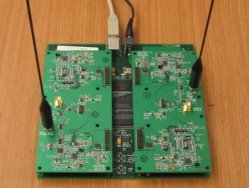 [Speaker Notes: We implement n+ in USRP.
  
Our implementation is based on OFDM, and uses 802.11 modulations and code rates.]
Testbed
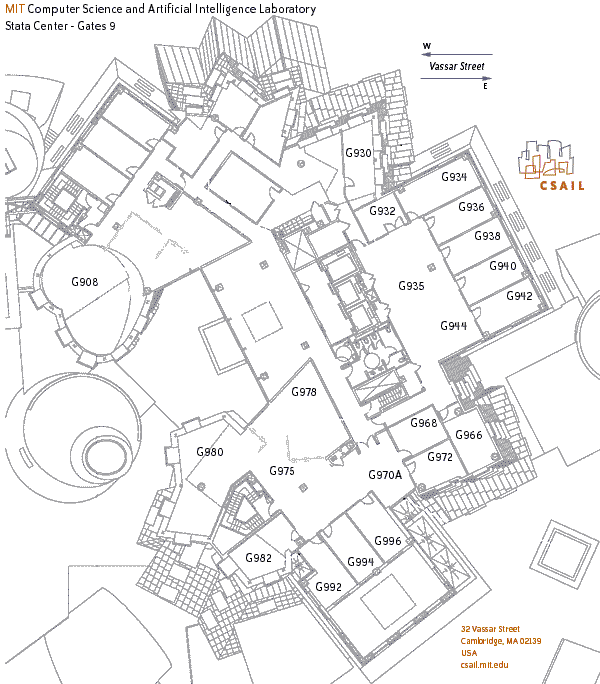 Randomly assign the nodes to the marked locations
[Speaker Notes: For each experiment, we randomly pick a subset of locations and put the nodes over there.]
How to transmit without interfering with ongoing transmissions?
Interference nulling
Interference alignment

How do we achieve it in a random access manner?
Multi-dimensional carrier sense
[Speaker Notes: We are going to check the performance of each component of n+.]
How to transmit without interfering with ongoing transmissions?
Interference nulling
Interference alignment

How do we achieve it in a random access manner?
Multi-dimensional carrier sense
[Speaker Notes: Let’s first check whether we can null the signals correctly.]
Nulling Experiment
Alice
Bob
wanted signal
unwanted signal
Can Bob null his signal at Alice’s receiver?
[Speaker Notes: In this experiment, Alice is sending a signal to her receiver, and Bob then transmits concurrently.
 
We want to check whether Bob can in practice null his signal at Alice’s receiver.]
Nulling Experiment
802.11 SNR range
0
[Speaker Notes: On the x-axis, we will look at the SNR of the unwanted signal before nulling.
On the y-axis, we are going to look at the residual interference from Bob at Alice’s receiver.
We measure it in dB.
Ideally, we want this value to be 0.

We will plot the results up to 25 dB, which is the SNR of interest in 802.11]
Nulling Experiment
0
Residual interference from Bob can reduce the SNR of wanted signal by at most ~1dB
[Speaker Notes: Here are the results.
 
The higher SNR of Bob’s signal, we can see a higher nulling error.
This is because it is harder for Bob to cancel a higher power signal.
 
However, in all cases, the residual interference is small, which is at most about 1db.]
Alignment and Nulling Experiment
0
[Speaker Notes: We did the similar experiment for alignment.]
Alignment and Nulling Experiment
0
Though alignment is harder, residual interference is still small ~1.5dB
[Speaker Notes: Let me show you the residual interference after alignment.

As we can see, the error for alignment is higher than nulling. 

This is because two interferences are from two independent senders, Alice and Chris. 
So, it is harder to align two independent signals accurately.
 
However, even though alignment is harder, the residual interference after alignment is fairly small, which is less than 1.5dB.]
How to transmit without interfering with ongoing transmissions?
Interference nulling
Interference alignment

How do we achieve it in a random access manner?
Multi-dimensional carrier sense
[Speaker Notes: Finally let’s check whether we can really do carrier sensing in the presence of ongoing transmission.]
Carrier Sense Experiment
Traditional CS
CS after projection
tx1
tx1 + tx2
tx1
tx1 + tx2
[Speaker Notes: We next want to check whether we can do carrier sense despite ongoing transmissions.
In our experiment, we have a three-antenna node how is performing carrier sense.

We compare the difference between traditional CS and carrier sense after projection. 

Each graph plots the power sensed on the medium as a function of time. 
 
Each experiment has two phases.
There is only one transmissions in phase, and the second transmission joins in phase 2.
We focus on a challenging scenario, where the 2nd transmission has a significantly weaker power than the 1st one.
We want to check whether we can still identify the second transmission even if it  has a very low power.]
Carrier Sense Experiment
Traditional CS
CS after projection
tx1
tx1 + tx2
tx1
tx1 + tx2
Hard to distinguish
Can’t identify
[Speaker Notes: Here is the result for traditional CS. 
As we can see, the sensed signal strength doesn’t increase much in phase 2, so it is really  hard to identify whether the second transmission has already joined.]
Carrier Sense Experiment
Traditional CS
CS after projection
tx1
tx1 + tx2
tx1
tx1 + tx2
Hard to distinguish
9dB jump
Can’t identify
Can identify
[Speaker Notes: Here is the result after projection.

Because we project orthogonal to ongoing transmissions, we can see a big 9dB jump when the second transmission starts in phase 2.

So, we can easily identify there are two concurrent transmissions on the medium.]
Experiment
Alice
Bob
Chris
[Speaker Notes: We saw that the error from nulling and alignment is less than 1.5dB, but what we are really interested in is whether n+ can deliver throughput gain despite these errors.

So, let’s check the total throughput using this topology.
We compare 802.11 with our n+.]
Throughput Results
[Speaker Notes: The x-axis is the total throughput of three receivers, and the y-axis is the CDFs taken over all experiments.]
Throughput Results
[Speaker Notes: Here are the results for 802.11

Each point on the CDF is the throughput of one experiment. 
We get different points by repeating the experiment for different node locations in the testbed.]
Throughput Results
~2x
n+ doubles the median throughput
[Speaker Notes: Here are result for n+.

As you can see, even for this small topology, n+ significantly improves the throughput. 
in particular, the median throughput increases by about double. 
Therefore, we see that n+ can deliver a significant throughput gain in practice.

Here, I show you the results for this topology.
But, In the paper, we have results for more sophisticated topologies.]
Related Work
Information theory
[CJ08], [MMK08], [JS08], …

MIMO systems
Beamforming [AASK10], SAM [TLFWZC09], and IAC [GPK09]
N+ is the first random access MAC where nodes contend for time and  concurrent transmissions
[Speaker Notes: Our work builds on past works on information theory about signal precoding and multi-user mimo.
We also build on previous practical mimo systems, including Beamformaing, SAM, and IAC.

However, our work is the first random access protocol that allows us to have concurrent transmissions across mimo nodes, but without any central coordination.]
Conclusion
In today’s 802.11, MIMO is an add-on

In 802.11n+, MIMO is a first-class citizen
Higher concurrency
With random access

Shown practical via implementation and testbed evaluation
[Speaker Notes: To conclude,

In today’s 802.11, MIMO is only an add-on, but in n+ MIMO is a first-class citizen.

N+ is the first protocol which allows us to have more concurrent transmissions, but at the same time we don’t need to give up random access.
 
We empirically show it is practical.]
MegaMIMO: Scaling Wireless Throughput with the Number of Users
Hariharan Rahul, Swarun Kumar and Dina Katabi
There is a Looming Wireless Capacity Crunch
Given the trends in the growth of wireless demand, and based on current technology, the FCC projects that the US will face a spectrum shortfall in 2013.
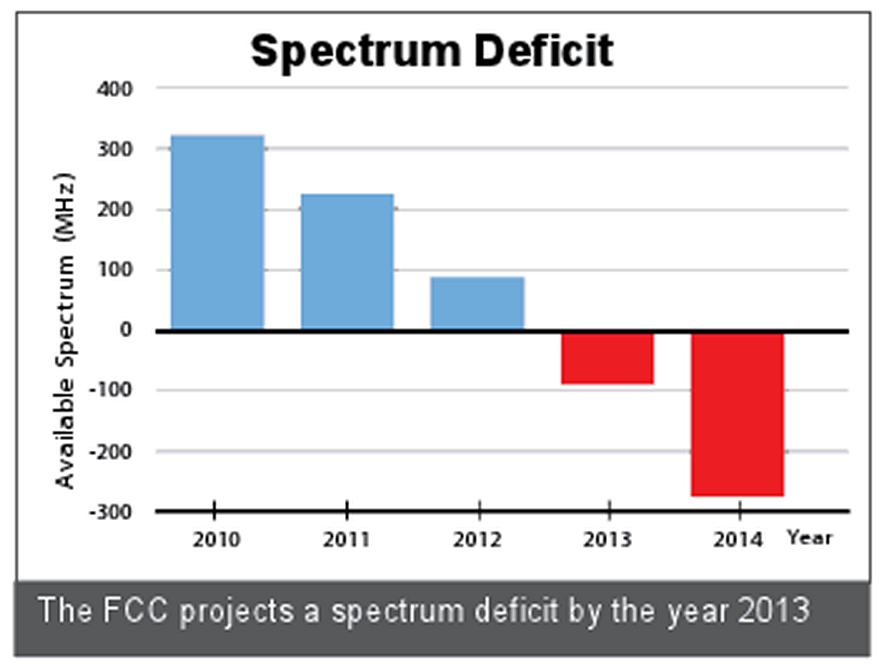 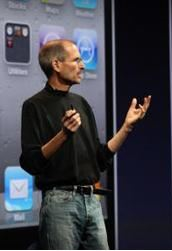 The iPhone 4 demo failed at Steve Jobs’s keynote due to wireless congestion.
Jobs’s reaction: “If you want to see the demos, shut off your laptops, turn off all these MiFi base stations, and put them on the floor, please.”
[Speaker Notes: There is a looming wireless capacity crunch

For cellular networks, the FCC projects that given current trends, the US will face a spectrum shortfall in 2013. We are already seeing the impact of this with increase in the cost of data, the end of all you can eat data plans etc.

And wifi is no different. We all remember the Steve Jobs iPhone 4 keynote where his demo failed and he had to ask everybody to shut off their laptops before he could demo his app.]
MegaMIMO
MegaMIMO alleviates the capacity crunch by transmitting more bits per unit of spectrum using a distributed MIMO transmitter
[Speaker Notes: MegaMIMO alleviates the capacity crunch by transmitting more bits per unit of spectrum.

It is designed in the context of wi-fi, but is applicable to both wi-fi and cellular.

Let me start by explaining to you MegaMIMO at a very high level. To do so, we first need to look at what current APs do.]
Today’s Wireless Networks
Ethernet
Access Point 1
Access Point 3
Access Point 2
Interference!
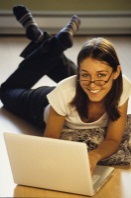 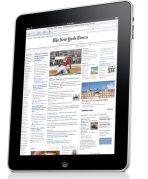 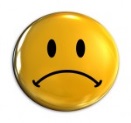 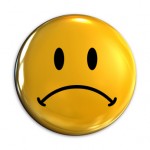 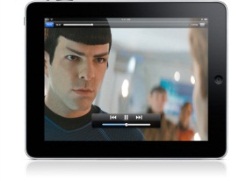 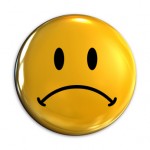 User 3
User 1
User 2
Access Points Can’t Transmit Together in the Same Channel
[Speaker Notes: Say that you have 3 APs that are serving their corresponding users. Today we know that we cannot put these APs on the same channel and make them transmit at the same time because if they do, they interfere and nobody gets anything.]
MegaMIMO
Ethernet
Access Point 1
Access Point 3
Access Point 2
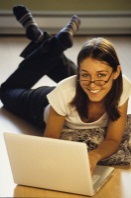 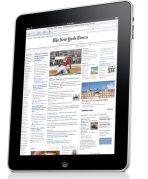 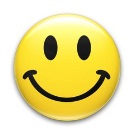 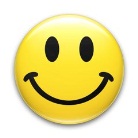 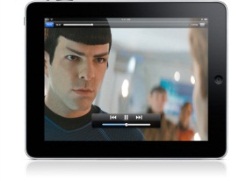 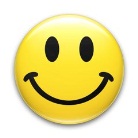 User 3
User 1
User 2
Interference from x1+x2≈0
Data: x3 survives
Interference from x2+x3≈0
Data: x1 survives
Interference from x1+x3≈0
Data: x2 survives
Enables senders  to transmit together without interference
All Access Points Can Transmit Simultaneously in the Same Channel
[Speaker Notes: This is exactly the problem MegaMIMO solves for us.

MegaMIMO allows all the access points to transmit AT THE SAME TIME IN THE SAME CHANNEL, but every user gets their data as if the other users did not exist.

And therefore you get much higher spectrum utilization and much higher throughput.

Of course, when these APs transmit together, the signals are going to collide. But MegaMIMO access points are special. They encode the transmitted signal such that the collision satisfies a specific property.

Specifically, at user 1, the signal collides such that only the data intended to user 1, x1, survives and the interference from x2 and x3 cancels each other out.

Similarly, at user 2, only the data x2 survives, and interference from x1+x3 adds up to zero.

And similarly for user 3.]
MegaMIMO = Distributed MIMO
Distributed protocol for APs to act as a huge MIMO transmitter with sum of antennas
AP1
AP2
AP3
AP10
Ethernet
…
…
User 3
User 10
User 2
User 1
10 APs  10x higher throughput
[Speaker Notes: For those of you who are familiar, I am sure this rings a bell because this sounds very much like MIMO systems.

And you’re right. The difference is that in traditional MIMO, all the antennas are on a single device – like this cellphone – and so you can coordinate them and achieve as many concurrent transmissions as there are antennas on the device.

What we are doing here is that we are coordinating multiple independent devices together.  And we can create a humungous MIMO transmitter that has as many antennas as there are APs.

So, for instance, if we can coordinate 10 APs as in this case, we can get 10x higher throughput. And this is effectively a distributed MIMO system.

This doesn’t mean we are not using other channels. What it means is that for EVERY channel, we can get 10 times the throughput just by throwing more APs on that channel.]
Diving Into The Details
[Speaker Notes: Now that we’ve talked about MegaMIMO at a very high level, let us dive into the details to understand how we can deliver on this intuition of a large distributed MIMO system.]
Transmitting Without Interference
AP 2
AP 1
Cli 1
Cli 2
Wants x2
Wants x1
Receives y2
Receives y1
y1   =  d1 x1 + 0 . x2
y2   =  0 . x1 + d2 x2
y1
x1
d1
0
=
y2
d2
x2
0
[Speaker Notes: Let us look in more detail about what it means to transmit simultaneously without interference.

Let us take an example with 2 APs and 2 clients.

Say, client 1 wants data x1 and client 2 wants data x2.

Now, the APs jointly transmit their signals after which

Client 1 receives signal y1 and client 2 receives signal y2.

In order to be able to decode without interference, we need that y1 is a function only of x1. say y1 = d1x1 + 0.x2.

Similarly, y2 should be a function only of x2. y2 = d2x2 + 0.x1.

We can write this in matrix form as follows.]
Transmitting Without Interference
AP 2
AP 1
Cli 1
Cli 2
Wants x2
Wants x1
Receives y2
Receives y1
Diagonal Matrix  Non-Interference
y1   =  d1 x1 + 0 . x2
y2   =  0 . x1 + d2 x2
Goal: Make the effective channel matrix diagonal
y1
x1
D
=
y2
x2
Diagonal
[Speaker Notes: Note that the effective channel matrix D is diagonal.

And Diagonal Matrix really means non-interference.

So, that is the goal for correct joint multi-user beamforming. Make this effective channel matrix diagonal.

The first question we now have to answer is: What does the actual channel matrix look like? Is it really diagonal? 

And if it’s not diagonal – as you might have guessed – how do we make it diagonal in a real system?]
On-Chip MIMO
All antennas on the MIMO sender are synchronized in time to within nanoseconds of each other.

All antennas on a MIMO sender have exactly the same oscillator, i.e., no frequency offset.
[Speaker Notes: But even before we get into an actual system with complex, time-varying channels, let us look at an idealized system that is far from reality.

In particular, let us take a system where all the nodes are essentially on the same chip. If we are on this nice scenario where everything is on the same chip, we get the following two things for free.

First, all nodes in this system are completely synchronized to within ns of each other.

And second, all nodes have the same oscillator frequency i.e. as if they share the same oscillator, and have no frequency offsets.]
On-Chip MIMO
Cli 1
Cli 2
AP
Sends x1
Sends x2
h11
h22
h12
h21
y2
y1
y1   =  h11 x1 + h12 x2
y2   =  h21 x1 + h22 x2
y1
x1
h11
h12
=
Non-diagonal Matrix  Interference
h21
y2
h22
x2
[Speaker Notes: So, let’s go back to our example.

Let’s say AP1 just sends x1 as it would in the case without interference, and AP2 sends x2

Now the channel from AP1 to client 1 is h11 and the channel from AP2 to client 1 is h12.

Due to the joint transmission, the signals x1 and x2 are going to combine on the channel to produce y1.

In particular, y1 = h11x1 + h12x2.

Similarly, the channels at client 2 are h21 and h22, and the corresponding signal

y2 = h21x1 + h22x2.

Which we can write in matrix form as follows.

So, as we can see, we get a non-diagonal matrix and the clients will not be able to decode.]
On-Chip MIMO
Cli 1
Cli 2
AP
Sends x1
Sends x2
h11
h22
h12
h21
y2
y1
y1   =  h11 x1 + h12 x2
y2   =  h21 x1 + h22 x2
y1
x1
h11
h12
=
h21
y2
h22
x2
On-Chip MIMO
Cli 1
Cli 2
AP
Sends s1
Sends s2
h11
h22
h12
h21
y2
y1
y1   =  h11 s1 + h12 s2
y2   =  h21 s1 + h22 s2
y1
s1
h11
h12
=
h21
y2
h22
s2
[Speaker Notes: So, what we really need is for the APs to send some different symbols s1 and s2. And the APs will control the symbols s1 and s2 such that they combine with the real non-diagonal channel matrix to produce an effective diagonal channel matrix.]
On-Chip MIMO
Cli 1
Cli 2
AP
Sends s1
Sends s2
h11
h22
h12
h21
y2
y1
y1   =  h11 s1 + h12 s2
y2   =  h21 s1 + h22 s2
y1
s1
H
=
y2
s2
[Speaker Notes: Let us donate the actual channel matrix by H. As we mentioned, H is non-diagonal.]
Making Effective Channel Matrix Diagonal
Cli 1
Cli 2
AP
Sends s1
Sends s2
h11
h22
h12
h21
y2
y1
y1   =  h11 s1 + h12 s2
y2   =  h21 s1 + h22 s2
y1
s1
H
=
y2
s2
[Speaker Notes: So, how can we make the effective channel matrix diagonal?

Note that the APs can pick the symbols they transmit s1 and s2.

(Do call out for inverse)]
Making Effective Channel Matrix Diagonal
Cli 1
Cli 2
AP
Sends s1
Sends s2
h11
h22
h12
h21
y2
y1
x1
y1   =  h11 s1 + h12 s2
H-1
y2   =  h21 s1 + h22 s2
x2
y1
s1
H
=
y2
s2
[Speaker Notes: So, how can we make the effective channel matrix diagonal?

Note that the APs can pick the symbols they transmit s1 and s2.

(Do call out for inverse)]
Making Effective Channel Matrix Diagonal
Cli 1
Cli 2
AP
Sends s1
Sends s2
h11
h22
h12
h21
y2
y1
y1   =  h11 s1 + h12 s2
y2   =  h21 s1 + h22 s2
Effective channel is diagonal
y1
x1
H
H-1
=
y2
x2
[Speaker Notes: In particular, suppose they pick H^{-1}x.

Then the effective channel is HH^{-1}, which is the identity matrix, which is diagonal.

(Note that the APs would not transmit H^{-1}, but normalize it by a constant to respect their power limitations. But we omit that in this talk for reasons of clarity).

So far, what I’ve described is a standard beamforming system. Which is well understood.]
Beamforming System Description
Channel Measurement:
Measure channels from sending antennas to clients
Clients report measured channels back to APs
Data Transmission:
MIMO sender computes its beamformed signal si using the equation
Clients 1 and 2 decode x1 and x2 independently
s = H-1 x
[Speaker Notes: And this is how a beamforming system works.

It operates in a channel measurement phase followed by multiple data transmission phases.

In the channel measurement phase:

AP1 and AP2 measure the channels to the clients
Clients report measured channels back to APs

In the data transmission phase:
The wired network forwards packets to both APs.
Each AP computes its beamforming signal as H^{-1}x.
Then each client decodes its received signal independently to get x1 and x2 respectively.]
Distributed Transmitters Are Different
Nodes are not synchronized in time.
We use SourceSync to synchronize senders within 10s of ns 
Works for OFDM based systems like Wi-Fi, LTE etc.
Oscillators are not synchronized and have frequency offsets relative to each other.
[Speaker Notes: As I said, beamforming in an idealized system is well understood. However, this idealized system is not what we have in practice. What is new is dealing with the complexities of a practical wireless system.]
Packet Detection Delay
Receivers detect packet using  correlation
Random noise  Do not detect packet on first sample
Different receivers  different noise 
                                        different detection delay
Peak
[Speaker Notes: As said earlier, receivers typically do not detect a packet upon the arrival of its first signal sample. 
Specifically, to detect a packet a receiver correlates the arriving signal with an expected pattern and declares a new packet when the correlation spikes. 

This graph shows the correlation as a function of the sample index for a received packet. 

However due to noise and practical imperfections, the correlation does not necessarily spike on the arrival of  the first sample of a packet.]
Packet Detection Delay
Receivers detect packet using  correlation
Random noise  Do not detect packet on first sample
Different receivers  different noise 
                                        different detection delay
Peak
[Speaker Notes: Now, different receivers experience different noise and hence exhibit different correlations]
Packet Detection Delay
Receivers detect packet using  correlation
Random noise  Do not detect packet on first sample
Different receivers  different noise 
                                        different detection delay
Peak
Peak
[Speaker Notes: As a result, they detect the correlation peaks at different points.]
Packet Detection Delay
APs estimate packet detection delay
Compensate for detection delay by syncing to first sample
[Speaker Notes: So, 

APs need to estimate the packet detection delay.

And then compensate for it by syncing to the first sample in the packet.]
Estimating Packet Detection Delay
OFDM transmits signal over multiple frequencies
f1
[Speaker Notes: To do so, we are going to exploit the fact 802.11 uses OFDM.   OFDM divides the bandwidth into multiple frequencies and transmits in all of these frequencies concurrently. 

Say this is the first OFDM frequency.]
Estimating Packet Detection Delay
OFDM transmits signal over multiple frequencies
First Sample
f1
f2
Detect on first sample  Same phase
[Speaker Notes: And this is the second OFDM frequency.

The frequencies arrive sync-ed.

So, if the router detects the signal on the first sample, the two frequencies exhibit the same phase.]
Estimating Packet Detection Delay
OFDM transmits signal over multiple frequencies
f1
f2
T
Detect after T
	Frequencies rotate at different speeds
[Speaker Notes: If the router detects the packet after a delay T,

Then we know that different frequencies rotate at different speeds.  For example, here the red frequency rotates faster than the blue frequency.]
Estimating Packet Detection Delay
OFDM transmits signal over multiple frequencies
f1
f2
T
Detect after T
Different frequencies exhibit different phases
Phase = 2πfT
[Speaker Notes: As a result, different frequencies will exhibit different phases

And the resulting phase will be a linear function of the delay T and the frequency. 

What is nice about this equation is the phase of the signal is something that we already compute during the OFDM packet decoding, and f is just the frequency of the ofdm subcarriers. So the only unknown is the detection delay, T.]
Estimating Packet Detection Delay
Phase
Slope is 2πT
OFDM 
Frequency f
Each AP estimates packet detection delay
Estimate uses every symbol in packet  Robust to noise
[Speaker Notes: So, let’s plot the phase offset as a function of the OFDM frequency. 
The slope of this line tell  us the delay T that the router incurred when it detected this packet. 

Each AP measures the packet detection delay.

This method can use every symbol in the received packet to compute the slope and average all these estimates, and thus it is robust to channel noise.]
Distributed Transmitters Are Different
Nodes are not synchronized in time.
We use SourceSync to synchronize senders within 10s of ns 
Works for OFDM based systems like Wi-Fi, LTE etc.
Oscillators are not synchronized and have frequency offsets relative to each other.
[Speaker Notes: As I said, beamforming in an idealized system is well understood. However, this idealized system is not what we have in practice. What is new is dealing with the complexities of a practical wireless system.]
MegaMIMO
First wireless network that can scale network throughput with the number of transmitters
Algorithm for phase synchronization across multiple independent transmitters
Demonstrated in a wireless testbed implementation
[Speaker Notes: I will now present our system MegaMIMO, which is the first wireless network that can scale throughput with the number of transmitters.

We are going to see that the key challenge to deliver is that different transmitters are on different chips driven by different clocks, and hence they oscillate with respect to each other. So, the key enabler is a new algorithm for lightweight, distributed phase synchronization across multiple independent transmitters.

We have implemented and evaluated MegaMIMO in an indoor wireless testbed.]
What Happens with Independent Oscillators?
AP 2
AP 1
Cli 1
Cli 2
h11
h22
h12
h21
h11
h12
h22
h21
[Speaker Notes: (separate out the on-chip to 2 APs.)

So what happens when, as in practice, nodes have their own oscillator, and naturally slightly different frequencies.

What happens to the channel matrix in that case?]
What Happens with Independent Oscillators?
AP 2
AP 1
Cli 1
Cli 2
h11
h22
h12
h21
ej(ω    -  ω   )t
R1
T1
ω
ω
T1
R1
h11
h12
h22
h21
[Speaker Notes: Let us look at the channel h11 between AP1 and client 1. Let omega_T1 be the oscillator frequency of AP1 and omega_R1 be the oscillator frequency of client 1.

In that case, the channel between AP1 and client 1 at time t because h11 e^{j(wT1-wR1)t}.]
What Happens with Independent Oscillators?
AP 2
AP 1
Cli 1
Cli 2
h11
h22
h12
h21
ej(ω    -  ω   )t
R1
T1
ω
ω
T1
R1
h11
h12
h22
h21
What Happens with Independent Oscillators?
AP 2
AP 1
Cli 1
Cli 2
h11
h22
h12
h21
ej(ω    -  ω   )t
ej(ω    -  ω   )t
R1
R1
T1
T2
ω
ω
ω
T1
R1
T2
h11
h12
h22
h21
[Speaker Notes: Similarly, if wT2 is the oscillator frequency of AP2, the channel h12 at time t becomes h12e^{j(wT2-wR1)t}.]
What Happens with Independent Oscillators?
AP 2
AP 1
Cli 1
Cli 2
h11
h22
h12
h21
ej(ω    -  ω   )t
ej(ω    -  ω   )t
R1
R1
T1
T2
ω
ω
ω
T1
R1
T2
h11
h12
h22
h21
What Happens with Independent Oscillators?
AP 2
AP 1
Cli 1
Cli 2
h11
h22
h12
h21
ej(ω    -  ω   )t
ej(ω    -  ω   )t
ej(ω    -  ω   )t
ej(ω    -  ω   )t
R1
R1
R2
R2
T1
T2
T1
T2
ω
ω
ω
ω
T1
R1
T2
R2
h11
h12
h22
h21
[Speaker Notes: And similarly at client 2.]
What Happens with Independent Oscillators?
AP 2
AP 1
Cli 1
Cli 2
h11
h22
h12
h21
ej(ω    -  ω   )t
ej(ω    -  ω   )t
ej(ω    -  ω   )t
ej(ω    -  ω   )t
R1
R1
R2
R2
T1
T2
T1
T2
ω
ω
ω
ω
T1
R1
T2
R2
h11
h12
Time Varying
h22
h21
[Speaker Notes: So, the channels now have a time varying component.]
Channel is Time Varying
AP 2
AP 1
Cli 1
Cli 2
h11
h22
h12
h21
ω
ω
ω
ω
T1
R1
T2
R2
H(t)
[Speaker Notes: And we denote this time varying channel as H(t).


Does traditional beamforming still work in such a case?]
Does Traditional Beamforming Still Work?
AP 2
AP 1
Cli 1
Cli 2
h11
h22
h12
h21
ω
ω
ω
ω
T1
R1
T2
R2
y1(t)
s1(t)
H(t)
=
y2(t)
s2(t)
[Speaker Notes: Let us recall the channel equation y = H(t) times s.]
Does Traditional Beamforming Still Work?
AP 2
AP 1
Cli 1
Cli 2
h11
h22
h12
h21
Beamforming does not work
ω
ω
ω
ω
T1
R1
T2
R2
x1(t)
y1(t)
Not Diagonal
H(t)
H-1
=
x2(t)
y2(t)
[Speaker Notes: Now, if the access points simply apply the original beamforming matrix H^{-1}, the resulting effective channel is no longer diagonal and beamforming does not work.]
Challenge
Channel is Rapidly Time Varying
Relative Channel Phases of Transmitted Signals Changes Rapidly With Time
Prevents Beamforming
[Speaker Notes: So the key challenge is that we have a rapidly time varying channel.

If the channel is not time varying, it needs to be measured only infrequently. Indoors, channels change on the order of 100s of ms, so you only need to measure channels at that time scale.

However, if the channel is time varying due to the oscillators, it changes very fast – on the order of 100s of nanoseconds or microseconds. So you need to be able to change and update the channel not just once per packet but symbol by symbol. Which is just not practical.

And so the net result is that it prevents beamforming.]
Distributed Phase Synchronization
High Level Intuition:
Pick one AP as the lead
All other APs are slaves
Imitate the behavior of the lead AP by fixing the rotation of their oscillator relative to the lead.
[Speaker Notes: So, how do we achieve distributed phase synchronization?

The high level intuition is very simple.

We pick one AP as the lead

All the other APs act as slaves and simply imitate the behavior of the lead AP. They fix the rotation of their oscillator relative to the lead.

Now, let us see how this high level intuition is justified mathematically, and how the intuition can be transformed into concrete operations performed by the APs.]
Decomposing H(t)
h11
h12
ej(ω    -  ω   )t
ej(ω    -  ω   )t
ej(ω    -  ω   )t
ej(ω    -  ω   )t
ej(ω     )t
ej(ω    )t
ej(ω    )t
ej(ω    )t
e-jω     t
e-jω    t
R1
R1
R2
R2
T1
T2
T1
T2
T1
T2
T1
T2
R1
R2
h22
h21
h11
h12
0
h22
h21
0
[Speaker Notes: Let us examine the time varying channel matrix H(t) in some more detail.

As we can see, the entire first row is multiplied by e^{-j.omega_R1.t}. Similarly the entire second row is multiplied by e^{-j omega_R2 t}.

Now multiplying each row by the same number is the same as premultiplying the matrix by a diagonal matrix where the diagonal elements are the row multipliers.

So we can take out these quantities. The red multiplier is the first diagonal element and the green multiplier is the second diagonal element.]
Decomposing H(t)
ej(ω     )t
ej(ω    )t
ej(ω    )t
ej(ω    )t
e-jω     t
e-jω    t
h11
h12
0
T1
T2
T1
T2
R1
R2
h22
h21
0
[Speaker Notes: If we now look at this remaining matrix, we see that each column is now multiplied by the same quantity.

The first column is multiplied by e^{j omega1 t} and the second column by e^{j omega2 t}, and so on.

Just like the row case was PRE multiplication by a diagonal matrix, the column case is POST multiplication by a diagonal matrix.]
Decomposing H(t)
e-jω     t
e-jω    t
ejω     t
ejω    t
h11
h12
0
0
T2
T1
R1
R2
h22
0
h21
0
Decomposing H(t)
e-jω     t
e-jω    t
ejω     t
ejω    t
h11
h12
0
0
T2
T1
R1
R2
h22
0
h21
0
[Speaker Notes: Now if you see the center matrix is nothing but the original channel matrix.]
Decomposing H(t)
e-jω     t
e-jω    t
ejω     t
ejω    t
0
0
T2
T1
R1
R2
H
0
0
Diagonal
Devices cannot track their own oscillator phases…
[Speaker Notes: And the pre and post multiplying matrices are diagonal matrices.

This is good, but all these numbers are absolute oscillator phases. And devices cannot measure their absolute phase.]
Decomposing H(t)
e-jω     t
e-jω    t
ejω     t
ejω    t
ejω     t
e-jω     t
0
0
T2
T1
T1
R1
R2
T1
H
0
0
[Speaker Notes: So, we do a simple manipulation. We simply multiply and divide by e^{j omegaT1 t}.]
Decomposing H(t)
ej(ω    - ω    )t
ej(ω    - ω    )t
ej(ω    - ω    )t
0
0
1
T1
T1
T2
R1
H
0
0
R2
T1
R(t)
T(t)
Depends only on transmitters
[Speaker Notes: And now the result is as follows.

The premultiplier matrix is simply the oscillator offset of each receiver relative to T1. The diagonal matrix R(t).

And the post multiplier matrix T(t) is simply the oscillator offset of each transmitter relative to T1. This matrix T(t) depends only on the transmitters.]
Decomposing H(t)
ej(ω    - ω    )t
ej(ω    - ω    )t
ej(ω    - ω    )t
0
0
1
T1
T1
T2
R1
H
0
0
R2
T1
R(t)
T(t)
H(t) = R(t).H.T(t)
[Speaker Notes: And we can write H(t) as the product R(t) times H times T(t).]
Beamforming with Different Oscillators
y1(t)
s1(t)
R(t).H.T(t)
H(t)
=
y2(t)
s2(t)
s1(t)
x1(t)
=
T(t)-1
H-1
s2(t)
x2(t)
[Speaker Notes: So, now that we have decomposed H(t) as follows, let us go back to beamforming.

If you remember y = H(t)  times s. We can substitute H(t) from our decomposition.

Now previously, the transmitted symbols s were computed as H^{-1}x. We correct these computed beamforming symbols by multiplying by T(t)^{-1}.]
Beamforming with Different Oscillators
x1(t)
y1(t)
R(t).H.T(t)
H(t)
T(t)-1
H-1
=
x2(t)
y2(t)
Diagonal
s1(t)
x1(t)
=
T(t)-1
H-1
s2(t)
x2(t)
[Speaker Notes: If we substitute back in the original equation, we now get that the effective channel is a diagonal times a diagonal, which is diagonal.

Mathematically, this system gives you no interference at the receiver. But that’s not just what we want. We want that this is physically implementable at the senders and receivers.]
Transmitter Compensation
0
1
ej(ω    - ω    )t
T2
T(t)  =
0
T1
[Speaker Notes: So, the new thing  we have introduced is this transmitter compensation T(t)^{-1}.

So, what is this transmitter compensation?

From before T(t) is the diagonal matrix with the I’th diagonal element being the oscillator offset of the i^{th} trannsmitter with respect to the lead.]
Transmitter Compensation
0
1
e-j(ω    - ω    )t
T2
T(t)-1  =
0
T1
Slave AP imitates lead by multiplying each sample by oscillator rotation relative to lead
Requires only local information  Fully distributed
[Speaker Notes: Since it is diagonal, the inverse is simply the same matrix with the reciprocals, which is nothing but the compensation for the offset from the transmitter T1.

This corresponds exactly to our intuition. 

The lead AP doesn’t do anything, i.e. it multiplies its samples by 1.

And Each slave AP computes its offset relative to the lead and multiplies its sample by this offset.

Note that this scheme requires only local information. Each slave AP only needs to know its own offset from the lead. And is thus fully distributed.]
Measuring Phase Offset
Multiply frequency offset by elapsed time
Requires very accurate estimation of frequency offset
Error of 25 Hz (10 parts per BILLION) changes complete alignment to complete misalignment in 20 ms.
Need to keep resynchronizing to avoid error accumulation
[Speaker Notes: Unfortunately, the scheme as presented faces a serious challenge from error accumulation.

In particular, it requires very accurate estimation of the frequency offset.

Even a small error of 100 hz (10 parts per billion) – which is about three orders of magnitude more accurate than traditional oscillators – can create an error of 180 degrees – i.e. change from full alignment to full misalignment, in a short time interval of just 20 ms.

So, how can we avoid accumulation of estimation errors?]
Resynchronization
AP 2
AP 1
Cli 1
Cli 2
h2lead
ej(ω    - ω    )t
T2
h2lead(t) = h2lead
Directly compute phase at each slave by measuring channel from lead
T1
[Speaker Notes: The answer is direct phase offset computation.

To understand how that works, let us go back to our old example with 2 APs and 2 clients. 

Let us examine the channel between the lead AP and slave AP2, which we denote as h2 lead, and look at it as a function of time.

H2lead(t) is nothing but h2lead * accumulated phase offset between the slave AP and the lead AP.

Thus, we can directly compute the accumulated phase at each slave simply by measuring the channel from the lead.

And how does the slave compute this channel?

The lead simply prefixes each transmission with a sync symbol. The sync symbol is used by the slaves for measuring the channel from the lead.]
Resynchronization
AP 2
AP 1
Sync
Data
Lead AP:
Prefixes data transmission with synchronization header
[Speaker Notes: The answer is direct phase offset computation.

To understand how that works, let us go back to our old example with 2 APs and 2 clients. 

Let us examine the channel between the lead AP and slave AP2, which we denote as h2 lead, and look at it as a function of time.

H2lead(t) is nothing but h2lead * accumulated phase offset between the slave AP and the lead AP.

Thus, we can directly compute the accumulated phase at each slave simply by measuring the channel from the lead.

And how does the slave compute this channel?

The lead simply prefixes each transmission with a sync symbol. The sync symbol is used by the slaves for measuring the channel from the lead.]
Resynchronization
AP 2
AP 1
Sync
Data
Slave AP:
Receives Synchronization Header
Corrects for change in channel phase from lead
Transmits data
[Speaker Notes: The answer is direct phase offset computation.

To understand how that works, let us go back to our old example with 2 APs and 2 clients. 

Let us examine the channel between the lead AP and slave AP2, which we denote as h2 lead, and look at it as a function of time.

H2lead(t) is nothing but h2lead * accumulated phase offset between the slave AP and the lead AP.

Thus, we can directly compute the accumulated phase at each slave simply by measuring the channel from the lead.

And how does the slave compute this channel?

The lead simply prefixes each transmission with a sync symbol. The sync symbol is used by the slaves for measuring the channel from the lead.]
Receiver Compensation
s1(t)
y1(t)
R(t).H.T(t)
H(t)
=
s2(t)
y2(t)
Receiver Compensation
x1(t)
y1(t)
R(t).H.T(t)
H(t)
T(t)-1
H-1
=
x2(t)
y2(t)
x1(t)
y1(t)
R(t)-1
R(t)
=
x2(t)
y2(t)
Receiver Compensation
0
R1
e-j(ω    - ω    )t
e-j(ω    - ω    )t
R(t)-1  =
T1
T1
0
R2
Receiver Compensation
0
R1
e-j(ω    - ω    )t
e-j(ω    - ω    )t
R(t)-1  =
T1
T1
0
R2
Receiver does what it does today – 
correct for oscillator offset from lead
MegaMIMO Protocol
Channel Measurement:
Lead AP and slave AP measure channel matrix H to clients
Clients report measured channel to APs
Each slave AP measures its channel from lead
Data Transmission:
H-1 x
Each AP computes its beamforming signal as 
Each slave measures its new channel from lead, and multiplies its beamforming signal by change in channel phase.
[Speaker Notes: So we can refine MegaMIMO’s protocol as follows.

As before, it consists of a channel measurement phase followed by multiple data transmission phases.

During channel measurement, the APs measure the channels to clients as before.

Instead of measuring frequency offset, each slave AP measures its channel from the master.


In the data transmission phase:

Again, each AP computes its beamforming signal as H^{-1}x as usual.

Each slave AP measures its new channel from the master and uses that to compute the accumulated phase offset. It then corrects the beamforming signal by this quantity.]
Enhancements
Decoupling channel measurement across different clients
Using MegaMIMO for diversity
Compatibility with off-the-shelf 802.11n cards
Described in paper
[Speaker Notes: There are several enhancements to this basic protocol.

In this system, we measure the channels to all clients at the same time. In a real system, clients enter and leave at different times. And we don’t want to trigger a full re-measurement of all channels to all clients every time a new client arrives. We therefore decouple channel measurements across clients so that we can measure channels independently to different clients.

2. We’ve described the use of MegaMIMO for multiplexing to many receivers in this talk. At low SNRs, we would like to use MegaMIMO to strengthen the signal at a single receiver i.e. for diversity.

3. We also show to make MegaMIMO’s synchronization and channel measurement work with off the shelf 802.11n clients. This allows us to use MegaMIMO with changes only to APs, and therefore makes it amenable to deployment in today’s networks. I am not going to show how we build this, but I will show you our results with 802.11n cards.


We don’t address these in the talk, but the details are described in the paper.]
Performance
Implementation
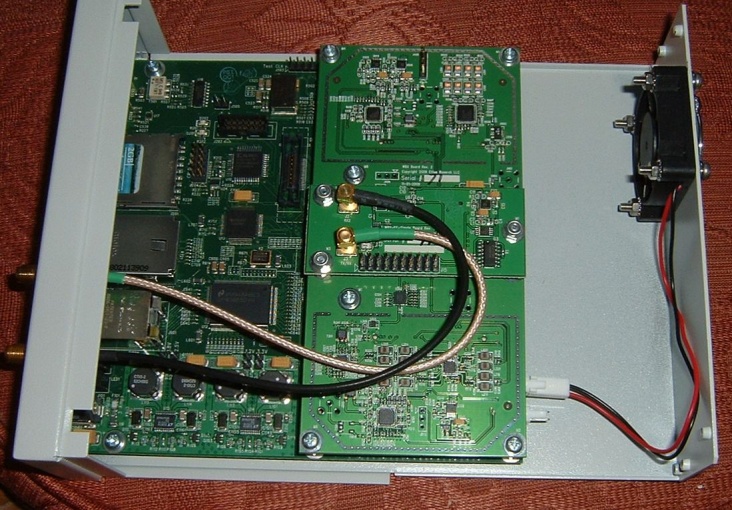 Implemented in USRP2
2.4 GHz center frequency
OFDM with 10 MHz bandwidth
10 software radios acting as APs, all in the same frequency
10 software radios acting as clients
Testbed
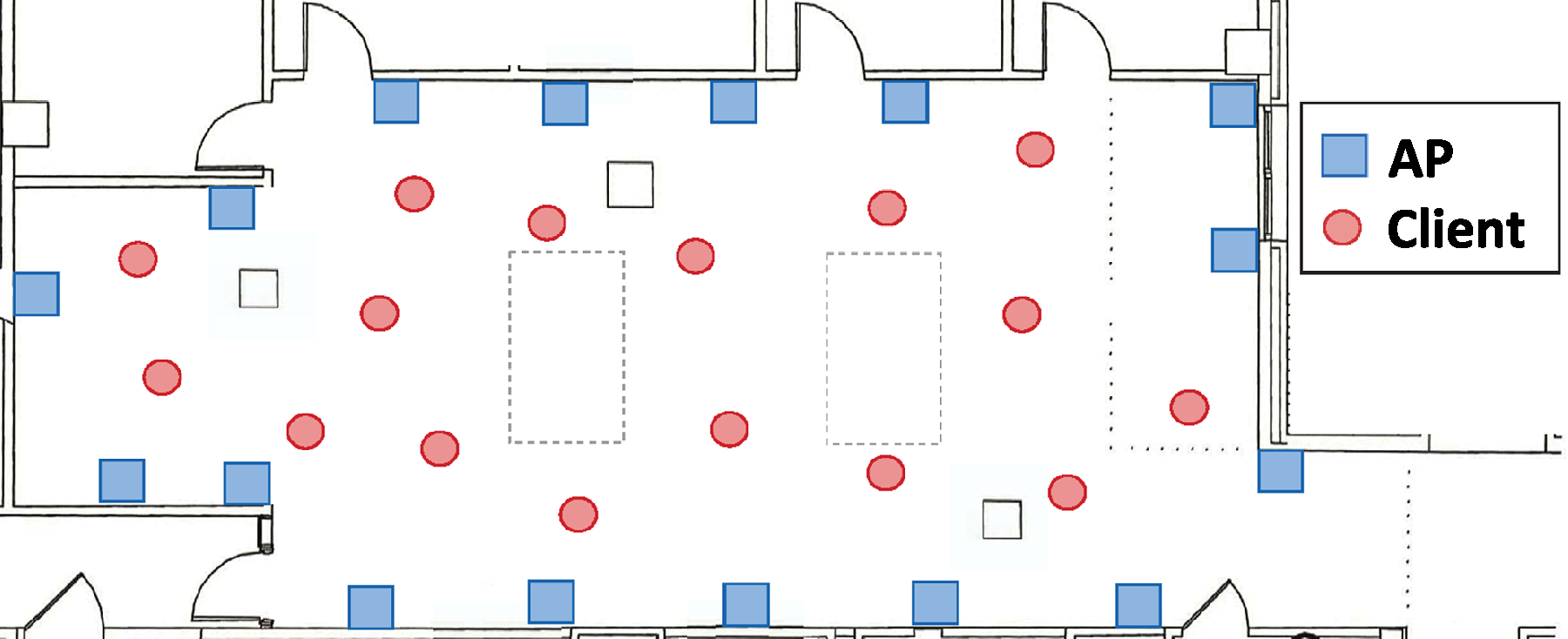 [Speaker Notes: We evaluate it in an indoor testbed similar to a dense conference room style deployment.

The blue squares are APs, around the edge of the room.

And the red circles are clients, distributed around the room.]
Does MegaMIMO Scale Throughput with the Number of Users?
Fix a number of users, say N
Pick N AP locations
Pick N client locations
Vary N from 1 to 10
Compared Schemes:
802.11
MegaMIMO
Does MegaMIMO Scale Throughput with the Number of Users?
Total Throughput [Mb/s]
Number of APs on Same Channel
Does MegaMIMO Scale Throughput with the Number of Users?
Total Throughput [Mb/s]
802.11
Number of APs on Same Channel
[Speaker Notes: First, let us see 802.11.

As we can see the total network throughput stays the same in 802.11 independent of the number of users. What this means is that each user gets a lesser and less share of the medium as the number of users increases.]
Does MegaMIMO Scale Throughput with the Number of Users?
MegaMIMO
10x
Total Throughput [Mb/s]
802.11
10x throughput gain over existing Wi-Fi
Number of APs on Same Channel
[Speaker Notes: And this is MegaMIMO.

MegaMIMO’s distributed beamforming allows it to scale the network throughput linearly as the number of APs increases.]
What are MegaMIMO’s Scaling Limits?
Theoretical



Practical
N log SNR
Can Scale Indefinitely with N
Errors in H and phase synchronization affect accuracy of beamforming
What are MegaMIMO’s Scaling Limits?
N APs transmit to N users, N = 2 .. 10.
Perform MegaMIMO as before, but with a zero signal for some client (i.e. null at that client)
Phase Alignment is Accurate
 Received signal at noise floor (0 dB)
Inaccuracy in Phase Alignment
 Received signal higher than noise floor (>0 dB)
What are MegaMIMO’s Scaling Limits?
Interference to Noise Ratio (dB)
Number of APs on Same Channel
What are MegaMIMO’s Scaling Limits?
Interference to Noise Ratio (dB)
Number of APs on Same Channel
Interference to Noise Ratio  ~1.5 dB at 10 users
Compatibility with 802.11n
802.11n over 20 MHz Bandwidth
Two 2-antenna USRPs acting as APs
Two 2-antenna 802.11n clients
Througput gain of MegaMIMO over 802.11n
Demonstrates:
Compatibility with 802.11n clients
Compatibility with MIMO APs and clients
Compatibility with 802.11n
Fraction of Runs
Throughput Gain
Compatibility with 802.11n
Median Gain of 1.8x with 2 receivers
Fraction of Runs
1.8x
Throughput Gain
Related Work
Theoretical
Aeron et al., Simeone et al., Ozgur et al.  (Distributed and Virtual MIMO)
Empirical
DIDO, Fraunhofer 
Network MIMO
Conclusion
Learned about Nulling, Alignment, and MegaMIMO
In N+, the gains are lower but 
Transmitters need not be connected to the same Ethernet and exchange the packets
No need for phase synchronization
In MegaMIMO, the gains are linear with the total number of users
Need high speed Ethernet to connect the transmitters 
Need tight phase synchronization between transmitters